高二27班 班会
深度学习
如果我们真的希望在时代潮流中占据一席之地，那应该尽早重视深度学习。
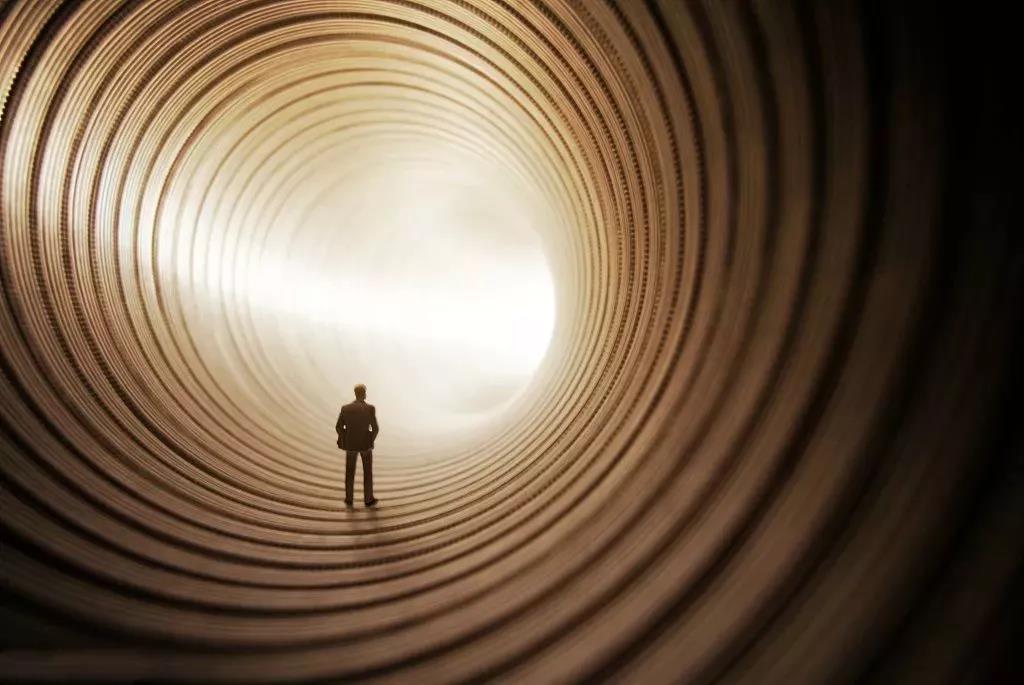 胡适的英语老师、民国时期自学成才的出版家王云五先生在年轻的时候是这样自学英语写作的：
     找到一篇英文的名家佳作，熟读几次以后，把它翻译成中文，等过了一星期之后，再依据中文反过来翻译成英文，这个期间绝不查阅英语原文。翻译后再与原文比对，找出自己翻译的错误、失误和不够精良之处。
    如此反复练习，王云五先生练就了扎实的英文功底，为日后的英语教学和出版事业打下了坚实的基础。
时至今日，恐怕很少有人能向王云五先生这样主动静下心来深度学习了，甚至很多人认为，现今时代的学习已经不必如此「费劲艰辛」，人们有太多的方式可以让自己轻松地获取知识，比如每天听一本书、参加牛人的线上课、订阅名家专栏或参加某某学习群……轻松高效，干货满满，只要自已持之以恒，就定能有所成就。
      可惜的是，这种认知注定是一个错觉，因为科技和信息虽然在我们这一代发生了巨变，但人类的学习机能并未随之快速变化，我们的大脑运作模式几乎和百年前一模一样。
     更坏的消息是，「丰富的信息和多元的方式」在带来便捷的同时，也深深地损耗着人们「深度学习」的能力，并且这种倾向越来越明显。
种种迹象表明，快速、简便、轻松的方式使得人们低层次的「原始脑」功能得到进一步强化，高层次的「现代脑」功能则进一步弱化，而深度学习能力几乎全部依赖高层次的「现代脑」（大脑皮层）。
    商家已经看清了这一点，于是想方设法推出各种代读、领读、听读的产品，让人们瞬间体验到轻松获取知识的快感，并且产生勤奋的感觉。
    而现实的情况是：人们越学越焦虑、越学越浮躁，懂得很多道理，却依旧过不好现在（别说是一生了）！
深度学习的能力已经变得越来越稀缺，如果我们真的希望在时代潮流中占据一席之地，那就应该尽早抛弃轻松学习的幻想，锤炼深度学习能力，逆流而上，成为稀缺，否则人生之路会势必会越来越窄。
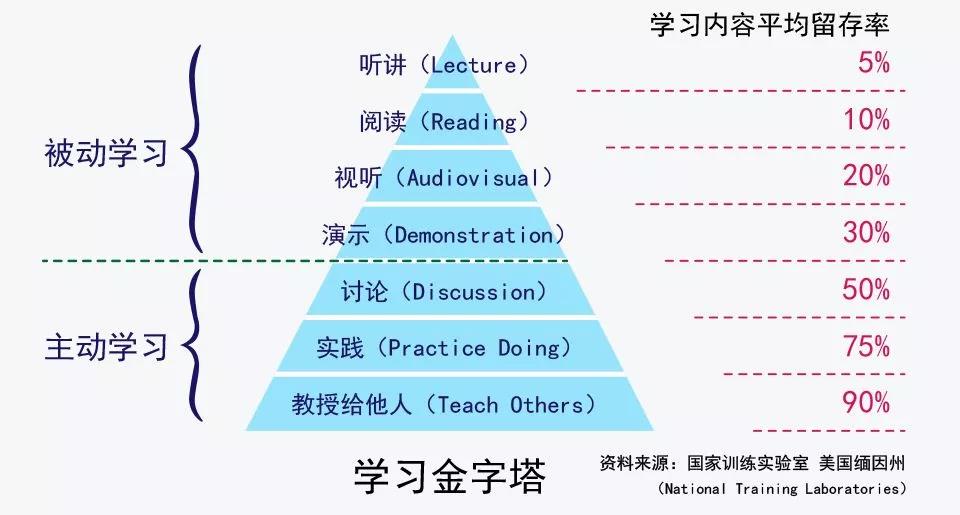 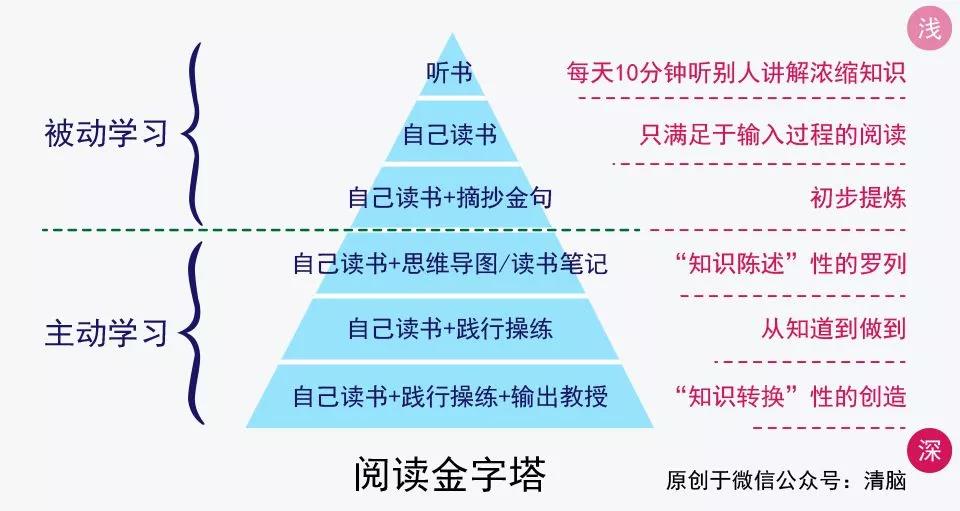 深度学习有三个要素：获取高质量知识；
深度缝合新知识；
输出成果去教授。
   这样的学习必然要放弃「快学」、「多学」的安全感，同时要耗费更多的时间，面临更难的处境，甚至还会「备受煎熬」。但请一定相信：正确的行动往往是反直觉的，一开始舒服和容易的事往往得不到好结果，而一开始难受和困难的事才能让人真正产生收获。
深度学习我们需要做的
1、熟悉课本，滚瓜烂熟
2、打破砂锅问到底，彻底搞懂每一题
3、注重反思和总结，总结每一次较大型考试的得与失，认真计算每一科应该拿到却没有拿到的分数是多少，失去分数的原因是什么，怎样改正避免重复的错误。
4、不要动不动就请家教，
深度学习除了能让我们放弃浮躁，磨练理智，还能带来诸多好处，比如跨界能力。
古典在《你的生命有什么可能》一书中说到，人的能力分为「知识、技能和才干」三个层次：
（1）知识是最没有迁移能力的，你读到医科博士，也照样不会做麻婆豆腐；
（2）技能通常由70%的通用技能和30%的专业技能组成，迁移性要好一些；
（3）而到了才干层面，职业之间的界限就完全被打破了。
      这就解释了为什么那些牛人能够轻易地在不同领域之间进行跨界，因为他们已经通过深度学习达到了某一领域的才干层面，而这些才干在其它领域同样适用，所以只需要花少量的时间熟悉知识与技能就能玩得转。但反过来，如果你在一个领域从未达到过才干层面，当换到其它行业时，只能从底层的知识和技能重新开始，这就非常吃力了。深度学习能够帮助人们跨界，这毋庸置疑，同时它还能帮人产生灵感。
。